Cell Systems: 
The Circulatory & Respiratory Systems
By Mrs. Comte :)
Cell Specialization Review
Cells: Most basic unit in a living organism

Tissues: A collection of cells that perform the same job

Organs: Structures that perform a certain job (made up of different tissues)

Systems: Composed of multiple organs to fulfill a distinct role or purpose (growth, reproduction, etc.)
Cells and Tissues
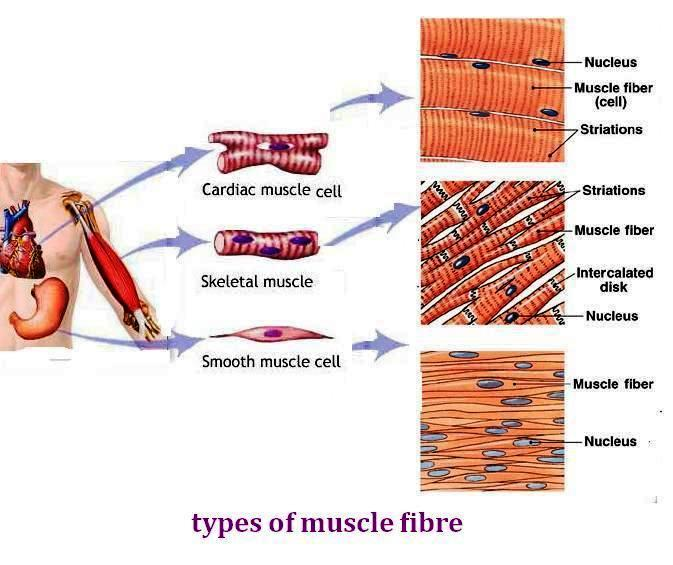 Muscle Cells & Tissues
Muscle cells need tons of energy! 
Specialize in movement and strength
Arranged in long rows 
The heart is made of cardiac muscle tissue, and the blood vessels are made of smooth muscle tissue, and the diaphragm is made of skeletal muscle tissue!
Cardiology Made Simple: Five Tissues Type Found Within Our Body (studentcardiologist.blogspot.com)
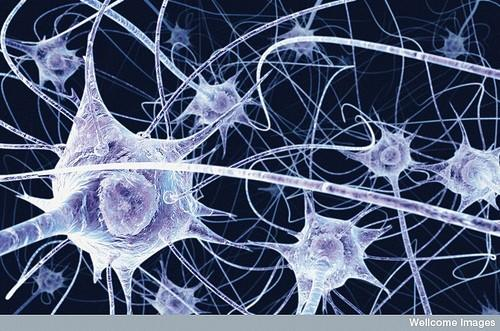 Nerve Cells & Tissues
Nerve cells connect to make nerve tissue
Also called neurons
Specialize in sending messages like electric wires
Nerves (like the Vagas nerve) can send messages to control breathing rate or heart rate.
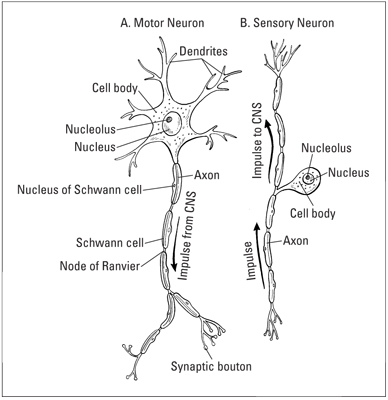 The Nervous and Endocrine Systems, Messengers Extraordinaire - Systems Galore! Animal Structure and Function - Biology For Dummies (schoolbag.info)
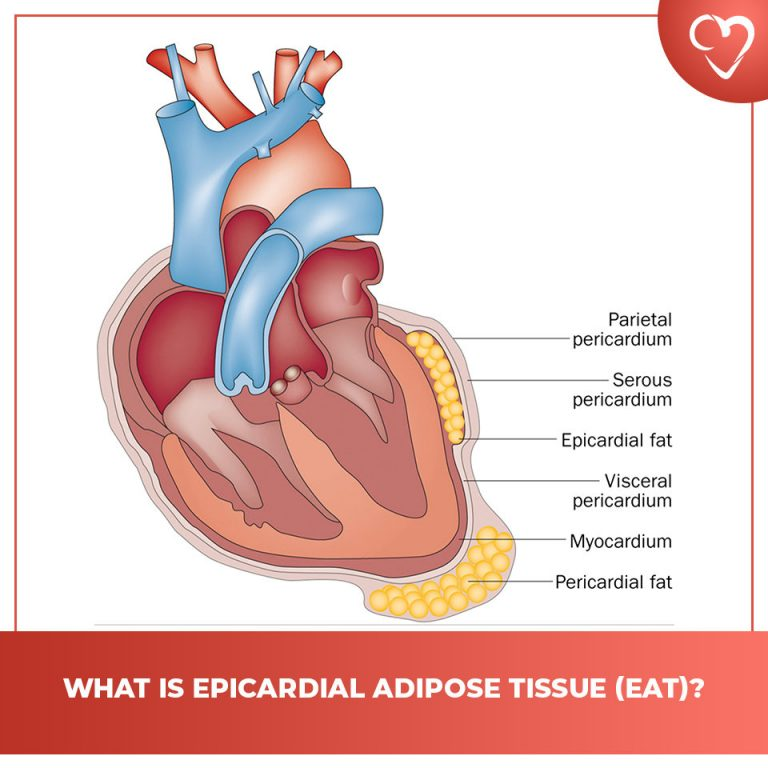 Fat cells & Tissues
Also called adipose cells / tissue
 Help to:
controls temperature (insulation), 
store energy, and 
protects the organs from injury (including the heart, lungs, and blood vessels).
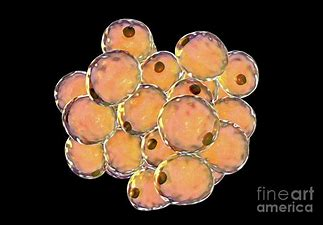 Human Fat Cells Photograph by Kateryna Kon/science Photo Library (fineartamerica.com)
What is epicardial adipose tissue (EAT)? - CardioVisual - Heart and Diabetes App: By Doctors, for Everyone
Blood cells & Tissues
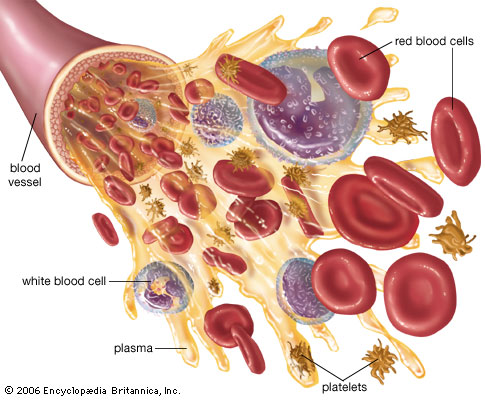 Red Blood Cells: Carry oxygen or carbon dioxide on hemoglobin, and nutrients throughout your blood
White Blood Cells: Defend your body against diseases. 
*many different kinds of WBCs!
Platelets: Help your body stop bleeding by forming clots.

Plasma: Mostly water, carries carbon dioxide back as well.
blood | Definition, Composition, & Functions | Britannica
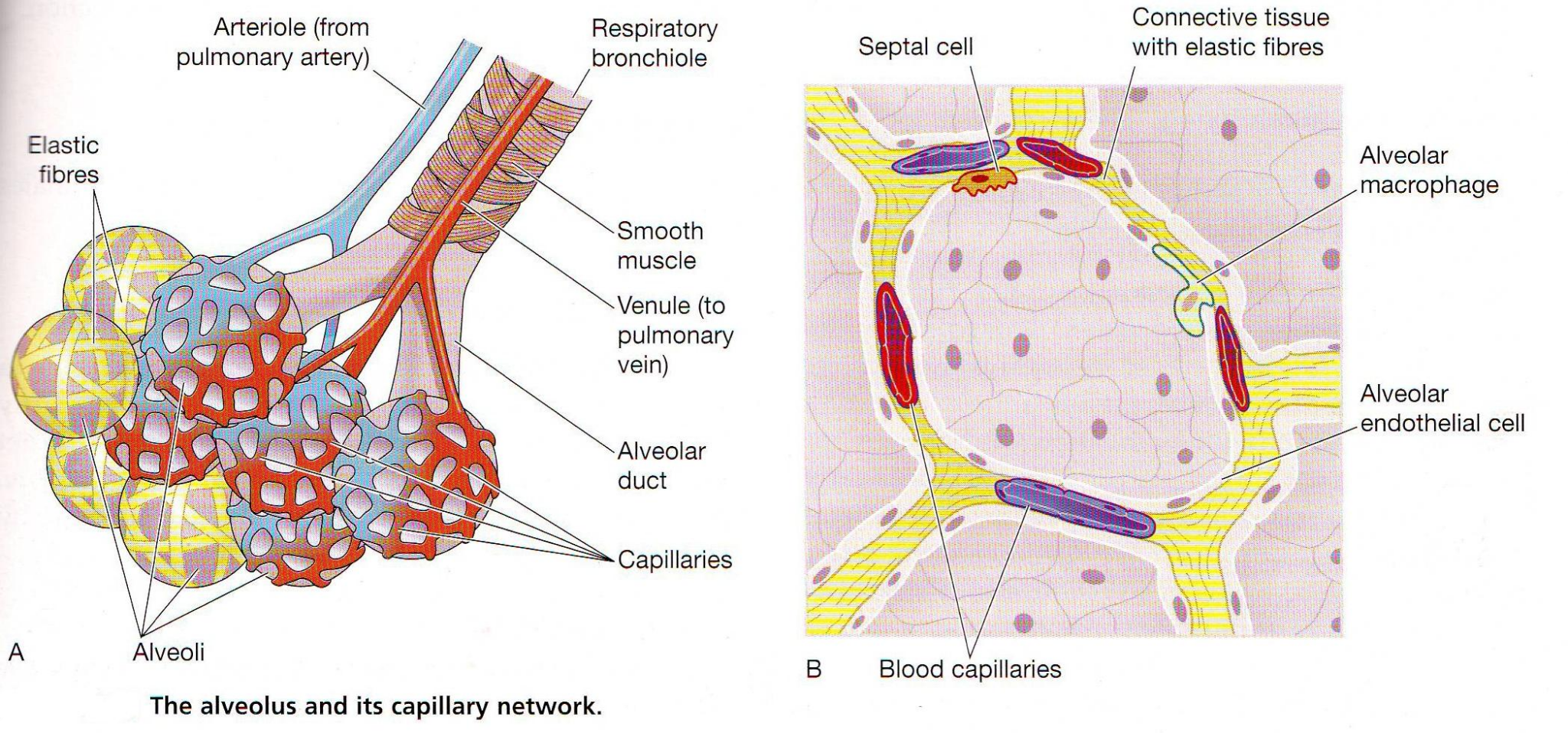 Epithelial Cells & Tissues
System liners
Respiratory system: 
Ciliated cells - move things 
Basal cells - repair cells
Goblet cells - secrete mucus
Circulatory system: 
Endothelial cells - line blood vessels, and allow nutrient and gas exchange to happen with cells
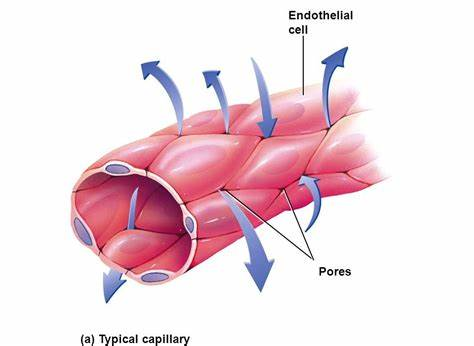 alveoli picture | Medical Pictures Info - Health Definitions Photos
Organs and Systems
Circulatory System
Main Purpose: oxygen and carbon dioxide transport.
Main Organs:
Heart
Lungs
Blood vessels (arteries, veins and capillaries)
Blood
Types of Blood Vessels
Veins
Carry blood back to the heart
Thinner walls
Contain valves
Capillaries
Where the oxygen exchange occurs.
Very thin webs of blood vessels
Arteries
Carry blood away from the heart
Made up of thick, muscular walls
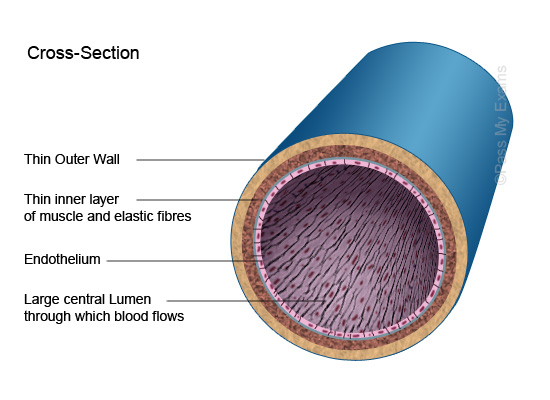 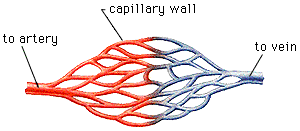 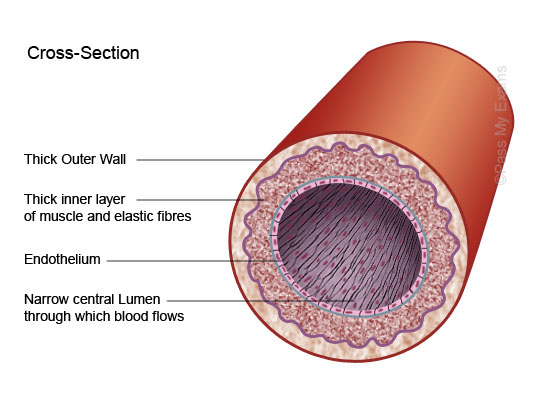 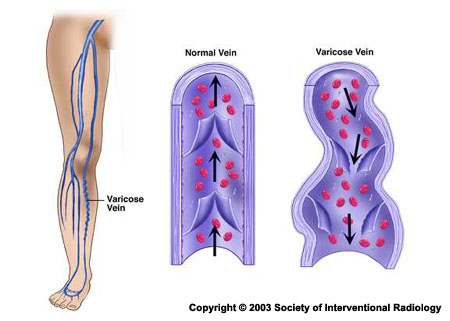 blood-vessels-capillaries-sep102018-min.jpg (5200×2000) (popoptiq.com)
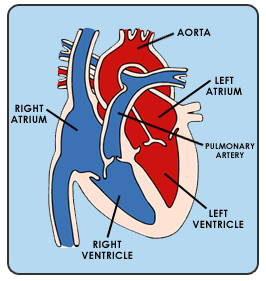 Human heart
Made up of cardiac muscle tissue
Transports blood throughout your body
Has 4 chambers, Left and Right Atrium, and Left and Right Ventricles.
Valves in between the chambers prevent blood from moving in the wrong direction when it pumps (these make the “lub dub” heart sounds)
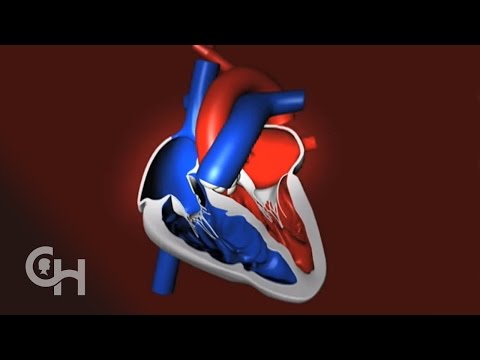 How a Normal Heart Pumps Blood -- The Children's Hospital of Philadelphia - YouTube
Path of the Blood through the body
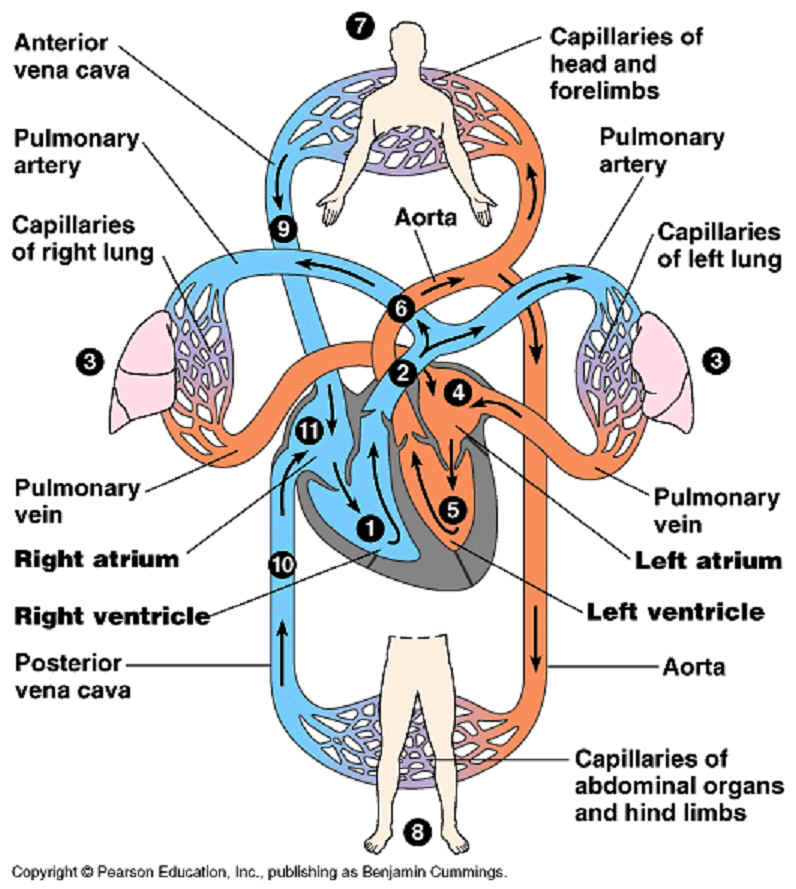 ( handout notes)
Blood is forced past the tricuspid valve into the right ventricle from the right atrium.
Blood is forced through the pulmonary semilunar valve into the pulmonary arteries
Blood is sent to the lungs to be oxygenated (gas exchange happens: oxygen  and carbon dioxide pass through alveoli and capillary walls)
Blood leaves lungs and travels back toward heart through the pulmonary veins. Oxygenated blood enters the left atrium
Blood passes through the bicuspid valve and enters the left ventricle
Blood travels through aortic semilunar valve and enters the aorta to be transported through the body
7.& 8.  The aorta branches carry blood to the head and arms, and then to core and lower body (gas exchange happens at the capillaries of cells, where cells pick up oxygen from the blood, and replace it with carbon dioxide)
9. & 10. Deoxygenated blood goes back to heart via the superior (9) & inferior (10) vena cava
11.    Blood enters into the right atrium, and the heart contracts again (back to 1)
The Heart and Blood Flow -                   Blood and the Cardiovascular System (weebly.com)
Respiratory System
Main purpose: Providing oxygen to your cells, and removing carbon dioxide
Main organs: 
Mouth & nose,
Pharynx (oral and nasal cavity)
Larynx (voice box)
Trachea (wind pipe)
Bronchi (bronchus)
Lungs*
*Branches inside lungs resemble an upside down tree, with larger trunk (trachea) branching into 2 smaller bronchi,  many bronchioles and finally alveoli
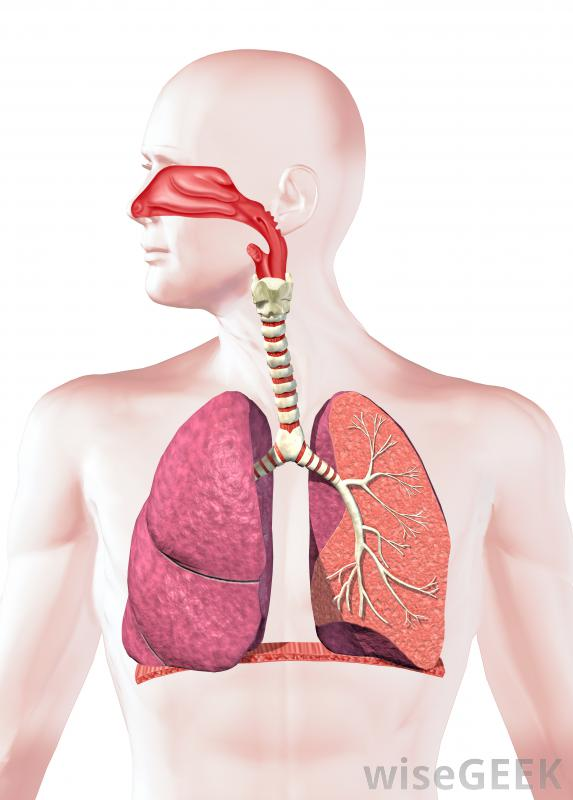 Sketch the main structures on the blank diagram in your booklet
What Is the Role of Gas Exchange in the Respiratory System (thehealthboard.com)
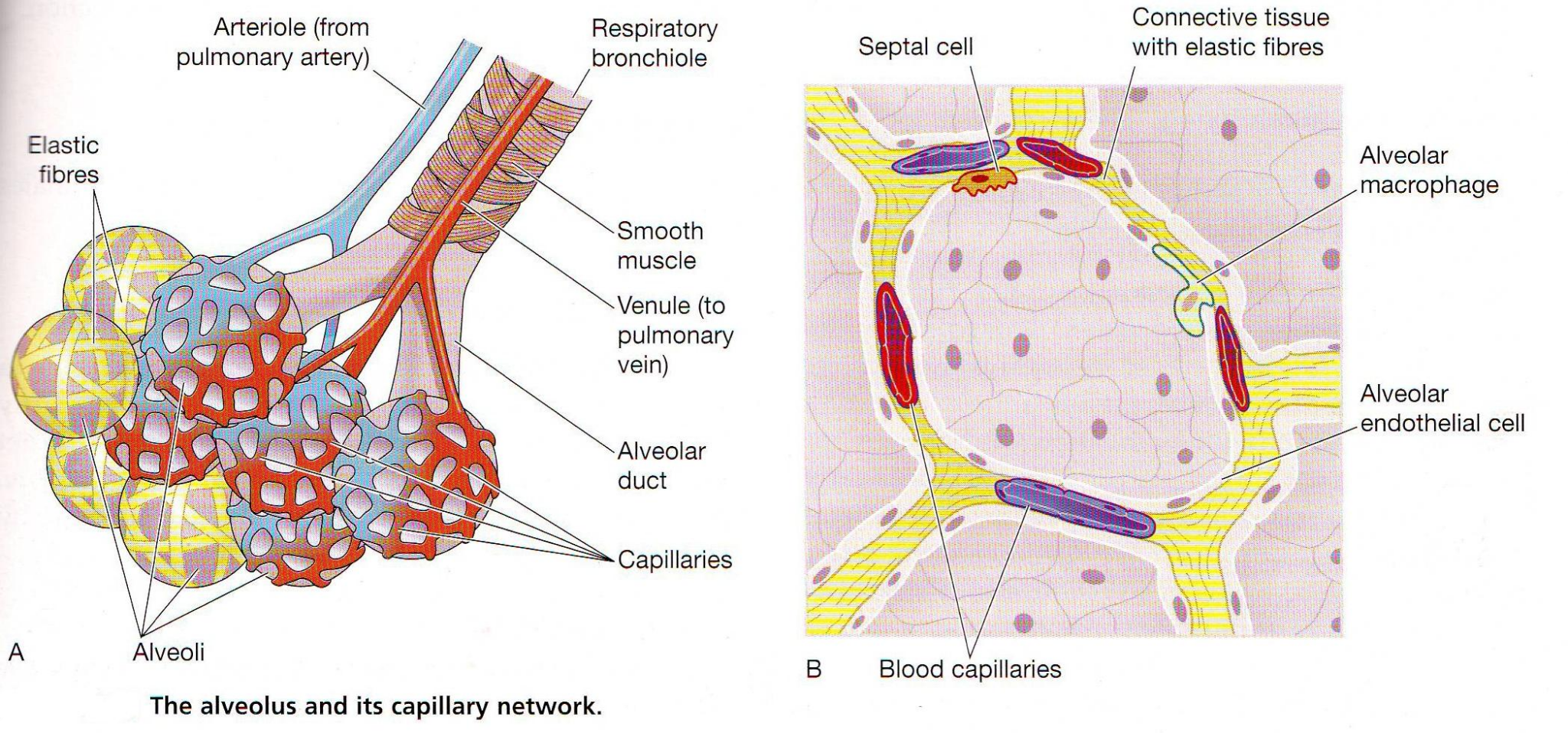 Alveoli
Elastic sacs that fill with air, surrounded by a net of capillaries

Site of gas exchange
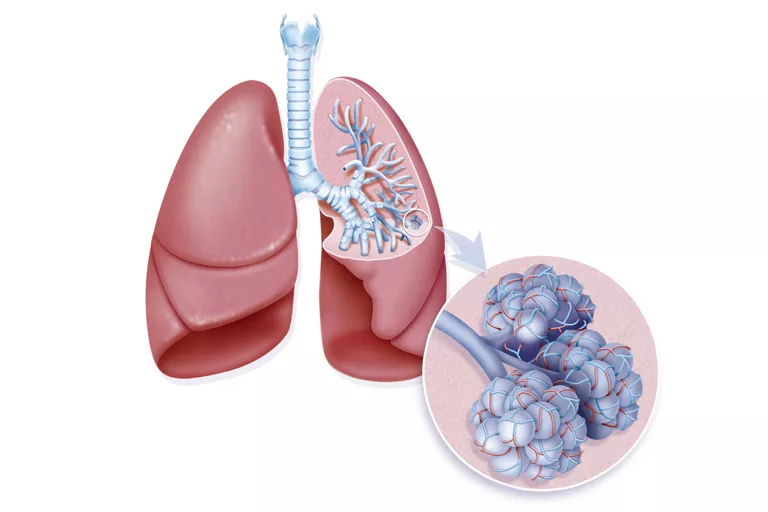 The Function, Anatomy, and Respiration of the Lungs (thoughtco.com)
Diaphragm
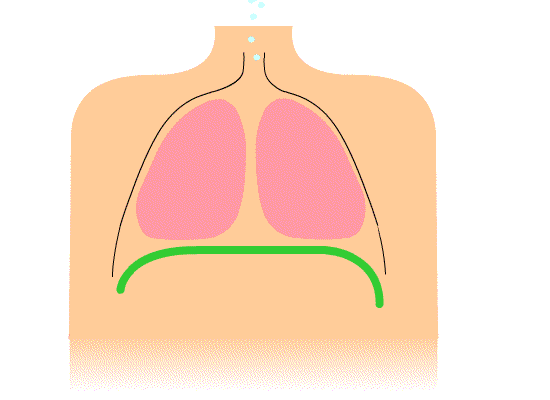 Muscle below your lungs
Contracts and relaxes to control your breathing
Controlled involuntarily,  and also voluntarily by nervous system!
Add this muscle at the bottom of your diagram! Don’t forget to label it!
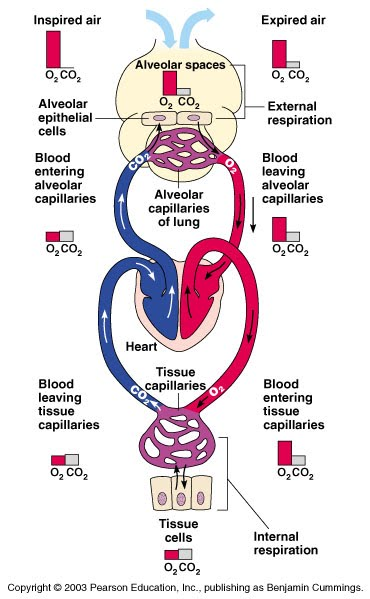 Gas Exchange
Driven by DIFFUSION
In lungs:
Oxygen goes from lungs to capillaries.
Carbon dioxide from capillaries to lungs. 

In tissues:
Oxygen goes from capillaries to tissues.
Carbon dioxide from tissues to capillaries.
Crash Course! Start video at 3:10 - 9:22
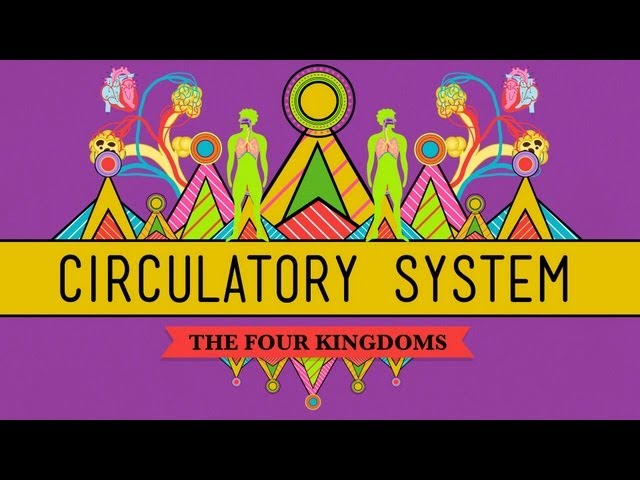 Connections to Other Body Systems:
All systems, and every single cell in the human organism, are connected to these two systems! 
Every cell of the body needs the oxygen and nutrients that are delivered by the blood, so cells can perform cellular respiration in their mitochondria to make usable energy. 
In addition, all cells need to remove the left-over carbon dioxide that is produced th. It leaves through the blood and finally through the lungs.
Connection to Digestive System
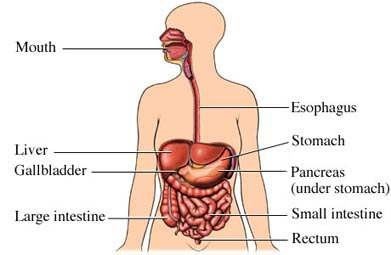 The red blood cells in blood tissue pick up nutrients from the stomach, and intestines, and carries them to all cells of the body. 

The blood also carries oxygen to and carbon dioxide away from all cells, including those of the digestive system.
Digestive System Anatomy Models and Charts | Cascade (cascadehealth.com)
The Anatomy Of Endocrine System Mystery - StyleBuzzer
Connection to the Endocrine system
This system’s job is to keep our bodies in balance by releasing hormones into your blood.

Certain hormones (like adrenaline, for example) can affect the speed of the heart rate, and breathing rate of the body.
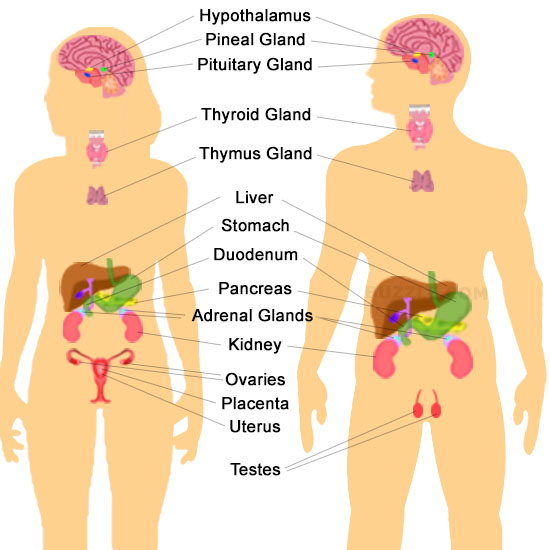 10. [Nervous System Part 2: Brain] | Anatomy & Physiology | Educator.com
Connection to the Nervous system
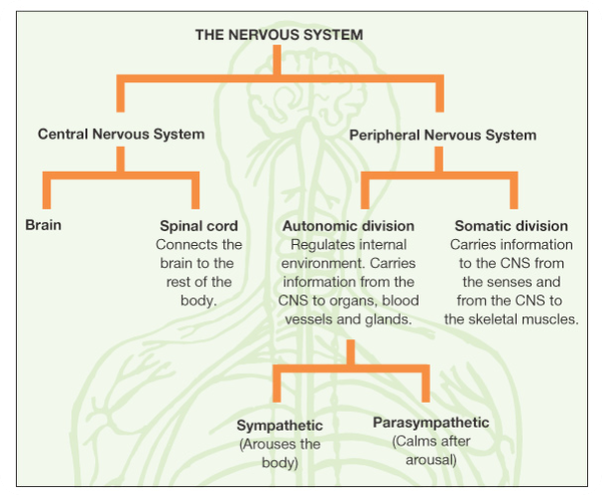 Nerves control body functions, including heart rate and breathing.
The heart muscle and diaphragm are controlled by a part of the brain called the medulla oblongata. This section of the brain stem is the control center for the autonomic nervous system - the body functions that we do not have to think about, but happen automatically. 
We can also control our breathing voluntarily through the Central Nervous System by thinking about it.
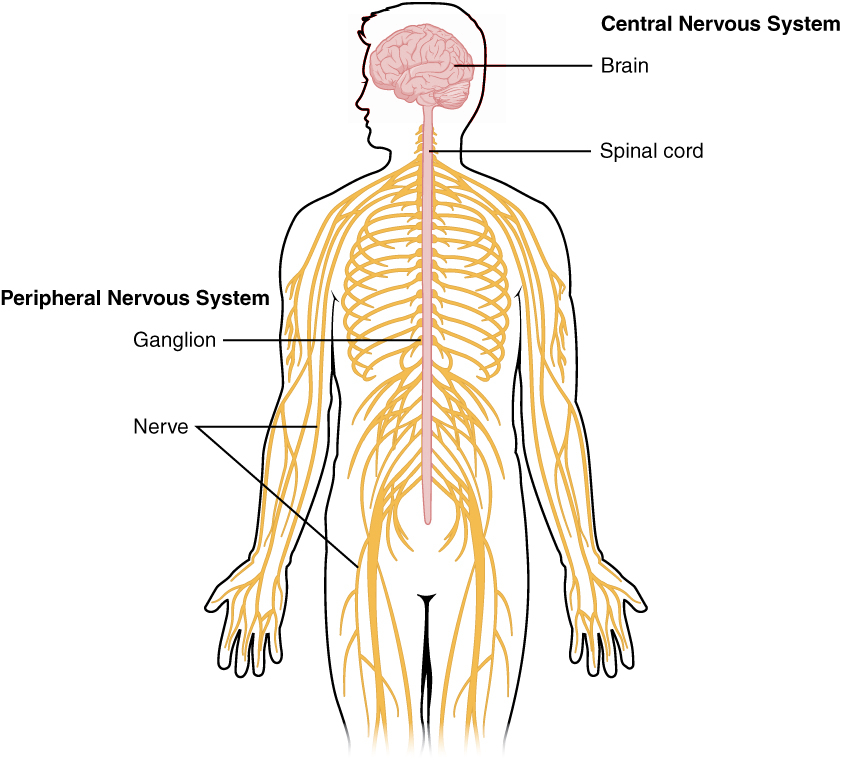 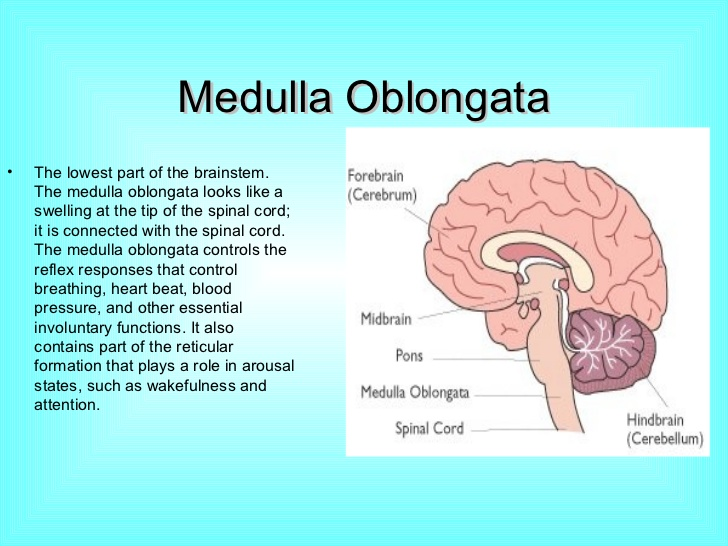 Connection to the Excretory System
Excretory system diagram (healthiack.com)
The blood helps this system eliminate waste products through diffusion.

When waste products are at a high concentration in the blood, they will diffuse out of the blood into the kidney, and eventually they will be eliminated in urine.
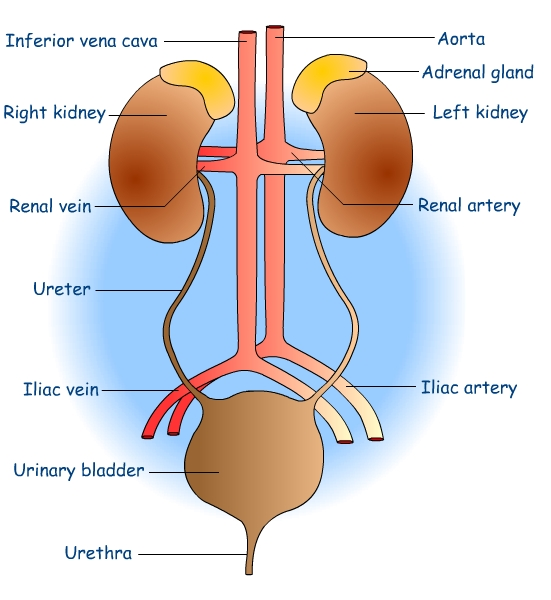 Diseases and Disorders of the Circulatory System - Heart Attack
Also called myocardial infarction. Part of the heart cannot pass blood, and the heart stops working due to lack of oxygen.
Causes: This happens when a part of the heart is blocked, usually by a blood clot or plaque build-up (fatty deposits in the vessels).
Symptoms - Chest pain, left arm, neck or back. Shortness of breath, weakness, tired. 
Treatment: Aspirin (medicine to thin blood), Nitroglycerine (medicine to open vessels), and heart surgery (bypass or stints)
Diseases and Disorders of the Systems
Diseases and Disorders of the Circulatory System: Leukemia (cancer)
Leukemia is abnormal growth of cells (cancer) in the bone marrow or lymph nodes, so there are less healthy white blood cells in the blood. 
Causes - unknown, possible genetic and environmental factors
Symptoms - tireness, frequent illness, bruise easily, frequent nose bleeds, bone pain, swollen lymph nodes
Treatment - chemotherapy (drug treatments to kill cells) & radiation (x-ray to stop cell growth), bone marrow transplants
Diseases and Disorders of the Circulatory System: Heart Murmur
When the valves (doors) in the heart don’t close properly, some blood may flow in the wrong direction, and a clear “lub dub” heart beat sound may not be heard.
Causes - Most that have it are born with this, though some develop as people age. 
Symptoms - Enlarged heart (working harder), feeling tired, blue lips and nail beds
Treatment - Medication (blood pressure / blood thinners), Valve repair surgery, or Valve replacement surgery (where new valves replace the ones that are not working)
Diseases and Disorders of the Respiratory System: Pulmonary Embolism
This is when part of your lung tissue dies when there is a blockage in a blood vessel of your lungs (caused by a blood clot). 
Causes - blood clots in legs can travel to lungs. These can be caused by other diseases, surgeries, pregnancy, certain medications, or travelling long distances
Symptoms - shortness of breath, chest pain, cough (with blood)
Treatment - clot removal surgery, anticoagulants (medicine to prevent clotting), compression stockings for legs, physical activity for prevention
Diseases and Disorders of the Respiratory System: Pneumonia
An infection (virus, bacteria or fungi) can cause the alveoli to become swollen or fill with fluid. This makes it very difficult to breathe. 
Causes - bacteria, viruses, or fungi cause illnesses (like a cold or flu) that can lead to pneumonia
Symptoms - chest pain, cough, fatigue, fever, 
Treatment - medication to cure the inital infection (antibiotics) and treat symptoms (fever reducers, pain relievers, and cough meds)
Diseases and Disorders of the Respiratory System: Asthma
Swelling of the airways and extra mucus production, which make it hard to breathe. 
Causes - Various triggers. Irritants (smoke, dust, etc.), exercise, allergies
Symptoms - Shortness of breath, chest tightness, wheezing
Treatment - Inhalers (aka puffers) can be used to give medication (steroids) that will open airways to prevent or aid an asthma attack. Avoiding triggers is a recommended preventative measure. If severe, there are control medications and even surgical procedures (like bronchio themoplasty) for treatment options as well.
Bibliography - most are on the slides!
Diseases and disorders pages: 
Myocardial infarction Facts for Kids (kiddle.co)
Heart murmurs - Symptoms and causes - Mayo Clinic
Pulmonary embolism - Symptoms and causes - Mayo Clinic
Leukemia - Diagnosis and treatment - Mayo Clinic
Pneumonia - Symptoms and causes - Mayo Clinic
Asthma - Symptoms and causes - Mayo Clinic
Think about it: Stem cells
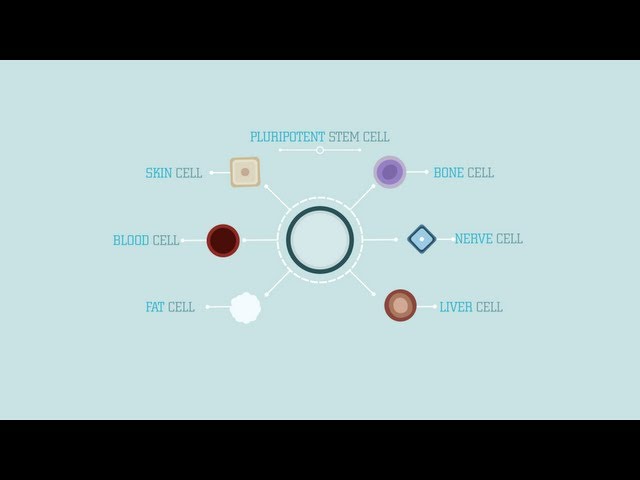 All living things start out as a single cell.
In multi-cellular organisms, these are called STEM cells - they have the potential to become any specialized cell!
Imagine the possibilities!